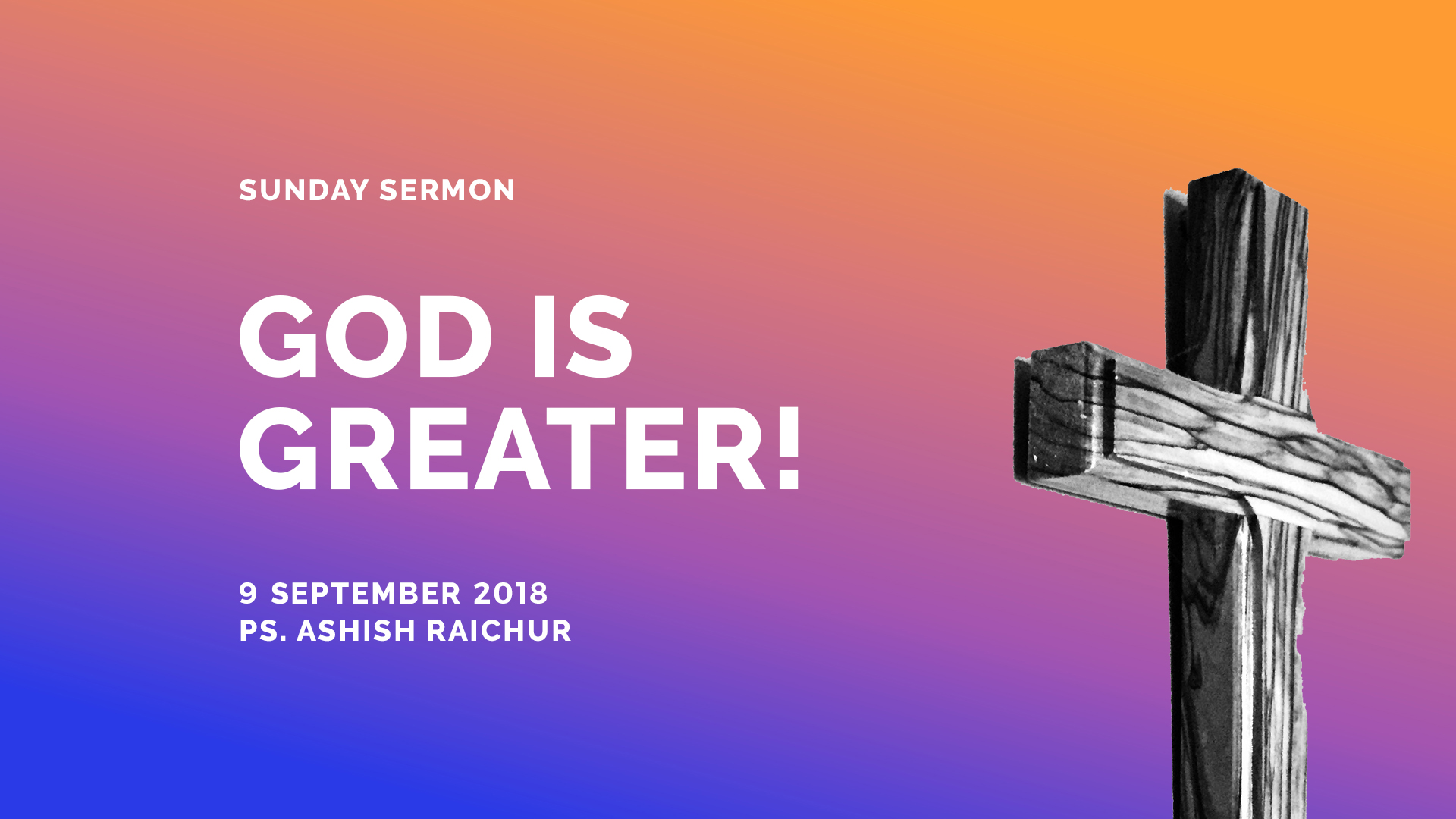 Isaiah 40:25-31
25 "To whom then will you liken Me, Or to whom shall I be equal?" says the Holy One. 
26 Lift up your eyes on high, And see who has created these things, Who brings out their host by number; He calls them all by name, By the greatness of His might And the strength of His power; Not one is missing. 
27 Why do you say, O Jacob, And speak, O Israel: "My way is hidden from the LORD, And my just claim is passed over by my God"?
Isaiah 40:25-31
28 Have you not known? Have you not heard? The everlasting God, the LORD, The Creator of the ends of the earth, Neither faints nor is weary. His understanding is unsearchable. 
29 He gives power to the weak, And to those who have no might He increases strength. 
30 Even the youths shall faint and be weary, And the young men shall utterly fall,
Isaiah 40:25-31
31 But those who wait on the LORD Shall renew their strength; They shall mount up with wings like eagles, They shall run and not be weary, They shall walk and not faint.
God is greater than 
the challenges we face today
God is greater than 
our mistakes and 
the mess we have created 
for ourselves
God is greater than
all the time we have wasted 
and let slip away
God is greater than 
the dream that seems 
to elude us
God is greater than 
the calamities 
we've been struck with
God is greater than 
the abandonment of family 
and friends 
who may have forsaken us
God is greater than 
the hopelessness 
we feel about our future
God is greater than
.....anything and everything 
we are facing!
Isaiah 40:27
DO NOT SPEAK 
DESPAIR AND HOPELESSNESS
Isaiah 40:28
KNOW WHO OUR GOD IS!
Isaiah 40:29-30
KNOW WHAT GOD CAN DO IN YOU, FOR YOU, THROUGH YOU
Isaiah 40:31
WAIT ON THE LORD